Renoprotective effect of SGLT-2 inhibitors vs 
ACE inhibitors in type 2 diabetes
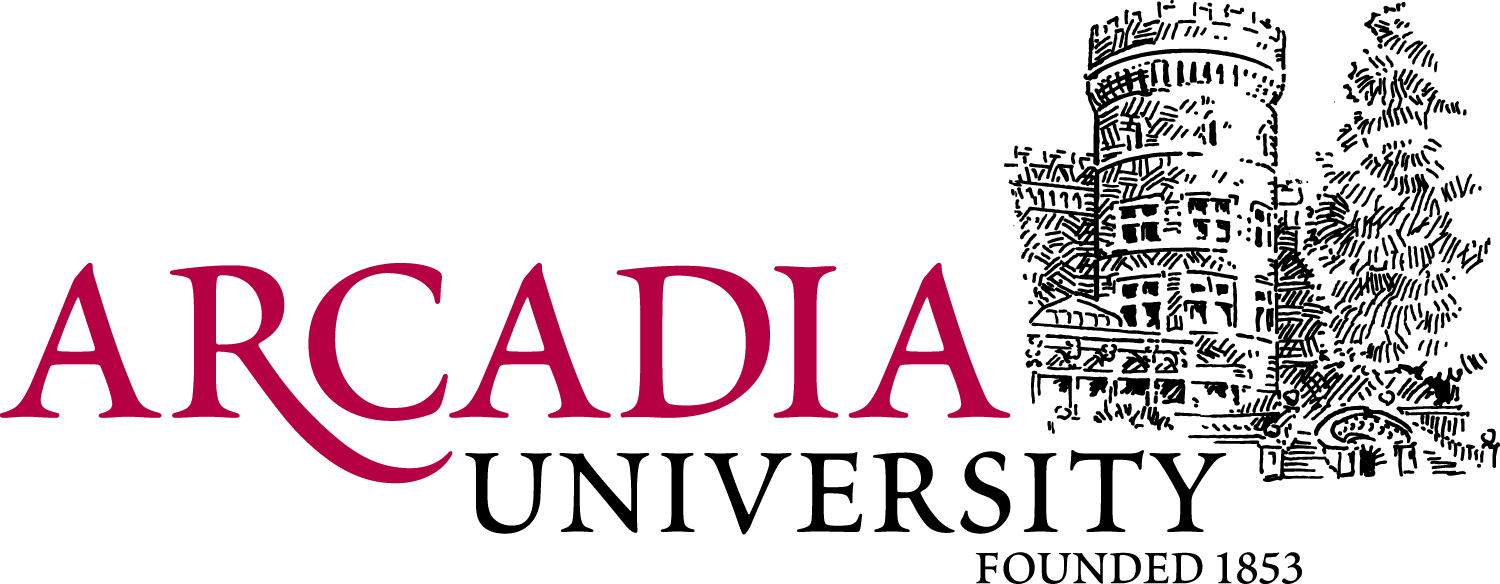 Duncan Pickett, MMS (c)

Faculty Advisor:  Amanda Murphy, PA-C

Department of Medical Science
Abstract
Discussion
Results
Strengths
All but one study based on double-blind randomized control trials
Some studies included large sample sizes (>2000 participants) and/or followed patients for a significant amount of time (>1 year)
Majority of studies point to significant reduction in markers for renal decline
Additional cardioprotective effect seen with SGLT-2 inhibitor therapy

Limitations
One serious adverse outcome due to SGLT-2 inhibitor therapy (loss of limb)
Not all studies find significant improvement in specific renal health markers
Variability in weight/validity of studies makes it more difficult to see overall picture
Few studies directly compared SGLT-2 inhibitors to ACE inhibitors
Diabetes mellitus type II (DM2) is a common chronic condition that increases risk factors for damage to multitude of organ systems, and often leading to renal failure. Current guidelines suggest that ACE inhibitors are the drugs of choice in both managing hypertension and protecting the kidneys. This review analyzes the renoprotective effect (O) of sodium-glucose cotransporter 2 (SGLT-2) inhibitor therapy (I) in patients suffering from DM2 (P) compared to standard first line medications (C).
There is positive evidence that SGLT-2 inhibitors exert at least some degree of renoprotectivity. Every study found  at least one marker of renal function declinie in which SGLT-2 inhibitors exhibited a protective effect. Notably, one study found a reduction in incidence of death, renal failure, and other complications from 9.0 to 5.5 persons per 1000 patient-years(Mahaffey et al, 2017). Given the chronic nature and how very common DM2 is worldwide, this is an encouraging finding. However, there was one study that had a serious adverse outcome due to SGLT-2 therapy, casting a shadow of doubt on the findings of the previous study(Wanner et al, 2016). Furthermore, urine creatinine and protein both had one study that found no significant improvement with SGLT-2 inhibitor therapy(Mahaffey et al, 2017; Kapur et al, 2013). Additionally, many of the studies found a cardioprotective effect in addition to delaying renal disease.
Introduction
Diabetes Mellitus Type II
Overview
Chronic, progressive condition caused by increasing insulin resistance
Affects over 30 million Americans
Renal disease is responsible for 13.1% of deaths in patients with DM2
Treatment
Lifestyle changes remain the most effective prevention of disease progression
For most patients, ACE inhibitors are first line in medical management; work by inhibiting RAAS to keep blood pressure low
SGLT-2 inhibitors are a newer class of drug that spills excess glucose into urine
Table 1. Comparison of results
Conclusion
The results of the studies show evidence that there is a benefit to renal function by initiating SGLT-2 inhibitor therapy. More research is needed to make a definitive conclusion, especially directly comparing SGLT-2 therapy alone to ACE inhibitor therapy alone. This analysis has shown there is currently insufficient evidence to warrant changing current practice of first line DM2 mamagement. However, SGLT-2 inhibitors may be strongly considered as adjunct therapy, especially in patient with high cardiovascular risk.
Methods
References:
Pfeifer M, Townsend RR, Davis MJ, et al. Effects of canagliflozin, a sodium glucose co-transporter 2 inhibitor, on blood pressure and markers of arterial stiffness in patients with type 2 diabetes mellitus: a post hoc analysis. Cardiovascular Diabetology. 2017;16:29. doi: 10.1186/s12933-017-0511-0.
Kapur A, O’Connor-Semmes R, Hussey EK, et al. First human dose-escalation study with remogliflozin etabonate, a selective inhibitor of the sodium-glucose transporter 2 (SGLT2), in healthy subjects and in subjects with type 2 diabetes mellitus. BMC pharmacology & toxicology. 2013. 14:26. doi: 10.1186/2050-6511-14-26.
Mahaffey KW, Neal B, Perkovic V, et al. Canagliflozin and Cardiovascular and Renal Events in Type 2 Diabetes. N Engl J Med. 2017. 377:644-657. DOI: 10.1056/NEJMoa1611925.
Petrykiv SI, Laverman GD, Zeeuw DD, Heerspink HJL. The albuminuria-lowering response to dapagliflozin is variable and reproducible among individual patients. Diabetes, Obesity and Metabolism. 2017;19(10):1363-1370. doi:10.1111/dom.12936.
Toshiyuki H, Tomoyasu F, Noriko N, et al. Dapagliflozin decreases small dense low-density lipoprotein-cholesterol and increases high-density lipoprotein 2-cholesterol in patients with type 2 diabetes: comparison with sitagliptin. Cardiovascular Diabetology. 2017;16:8. doi: 10.1186/s12933-016-0491-5
Wanner C, Inzucchi SE, Lachin JM, et al. Empagliflozin and Progression of Kidney Disease in Type 2 Diabetes. New England Journal of Medicine. 2016;375(4):323-334. doi:10.1056/nejmoa1515920.
Zambrowicz B, Freiman J, Brown PM, et al. LX4211, a Dual SGLT1/SGLT2 Inhibitor, Improved Glycemic Control in Patients With Type 2 Diabetes in a Randomized, Placebo‐Controlled Trial. Clinical Pharmacology & Therapeutics. 2012;92(2):158-169. doi: 10.1038/clpt.2012.58.
A literature search was performed using PubMed, Ovid, and Google Scholar in November 2018
The search terms used included:
"sglt2 inhibitors AND diabetic nephropathy"
"sglt2 inhibitor vs ace"
"sglt2 inhibitor vs arb"
Exclusion criteria included:
Must be published in scholarly journal
Publication date after 2010
Key: S = significant; NS = not significant; N/A = Results Not Available